ship
sheep
fish
shell
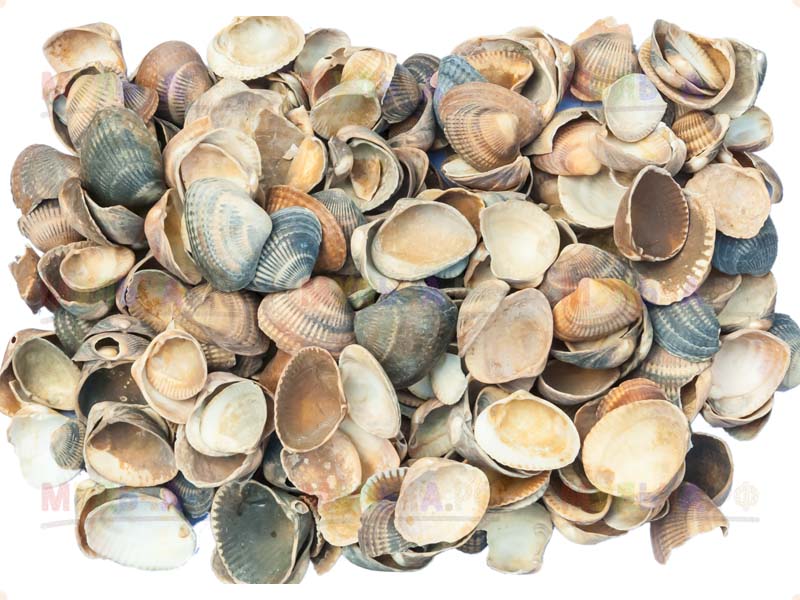 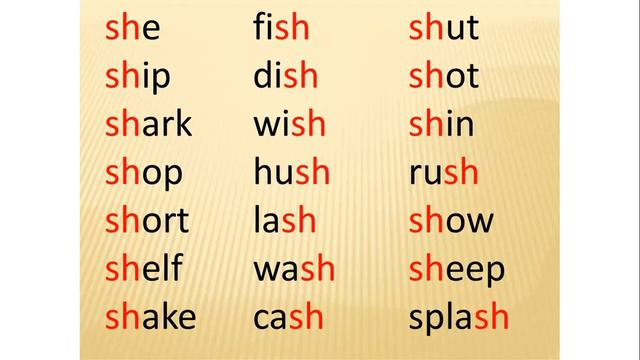 cherry
cheese
chocolate
beach
phone
dolphin
whale
teeth
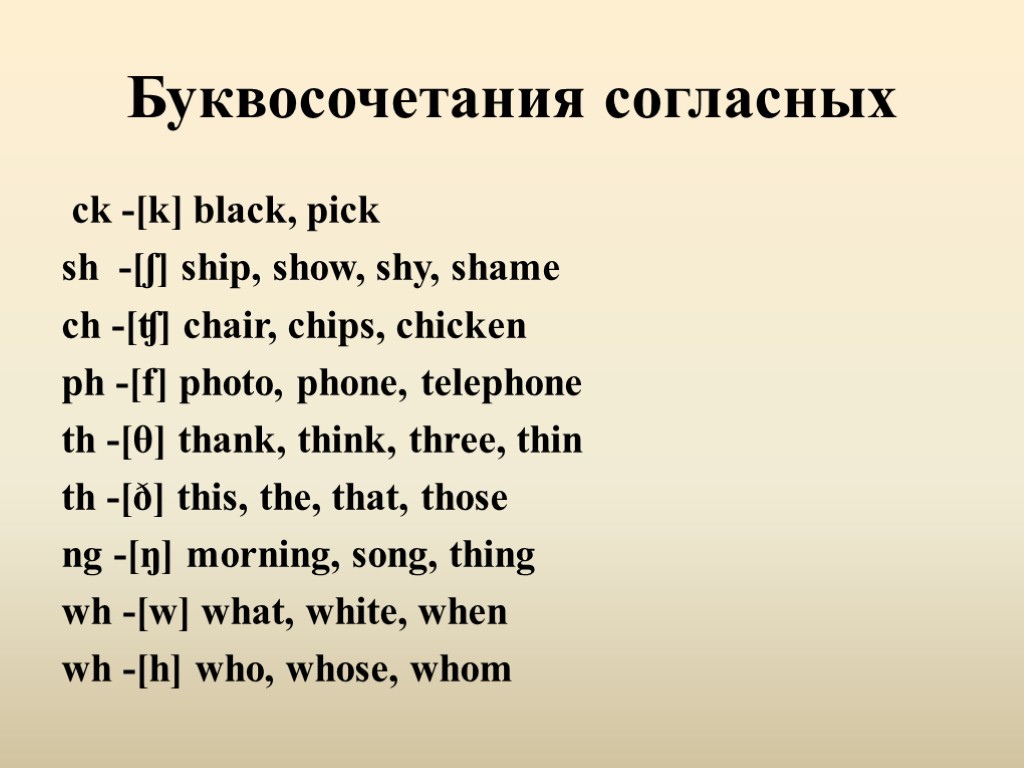